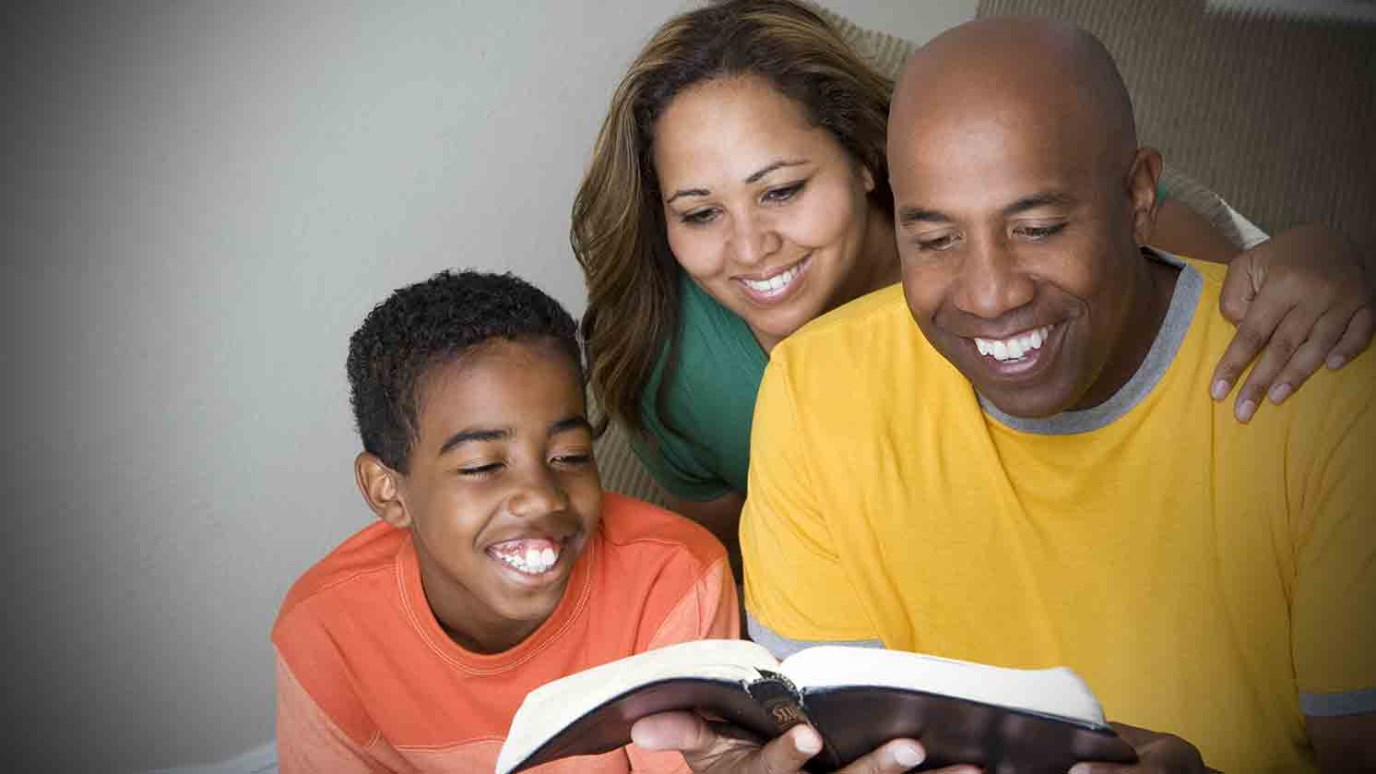 FAMILIES WITH HOPE
SAMUEL & WIRDIS PEGUERO
LESSON 2:MUCH MORE THAN LOVE
“Long before they met, Ernest and Martha always talked about love. People told them different things: "it is a feeling, it is given, sold, received, built and even lost.”
2
LESSON 2: MUCH MORE THAN LOVE
1. What advice does the Holy Bible give us, which would promote a better coexistence in the family ? 1 Corinthians 16:14; Romans 12:10 .
«Do everything in love.» NIV.
Answer…
3
LESSON 2: MUCH MORE THAN LOVE
«Be kindly affectioned one to another with brotherly love; in honour preferring one another».
Answer…
4
LESSON 2: MUCH MORE THAN LOVE
2. In what practical way can we apply the principle of love in the family? 1 Corinthians 13: 4-8; Ephesians 4: 2 .
«Love is patient, love is kind. It does not envy, it does not boast, it is not proud…
5
LESSON 2: MUCH MORE THAN LOVE
It does not dishonor others, it is not self-seeking, it is not easily angered, it keeps no record of wrongs. 6 Love does not delight in evil but rejoices with the truth.  It always protects, always trusts, always hopes, always perseveres…
6
LESSON 2: MUCH MORE THAN LOVE
Love never fails. But where there are prophecies, they will cease; where there are tongues, they will be stilled; where there is knowledge, it will pass away…». NIV
Answer…
7
LESSON 2: MUCH MORE THAN LOVE
«Be completely humble and gentle; be patient, bearing with one another in love.». NIV
Answer…
8
LESSON 2: MUCH MORE THAN LOVE
3. What is the source of love that surpasses all comparison? 1 John 4: 7-8
«Beloved, let us love one another: for love is of God; and every one that loveth is born of God, and knoweth God. He that loveth not knoweth not God; for God is love.».
9
LESSON 2: MUCH MORE THAN LOVE
4. What was the ultimate demonstration of God's love? John 3:16; 1 John 4:10 .
«For God so loved the world, that he gave his only begotten Son, that whosoever believeth in him should not perish, but have everlasting life.».
Answer…
10
LESSON 2: MUCH MORE THAN LOVE
«Herein is love, not that we loved God, but that he loved us, and sent his Son to be the propitiation for our sins.».
Answer…
11
LESSON 2: MUCH MORE THAN LOVE
5. How did Jesus summarize the duty of man? Luke 10:27
«And he answering said, Thou shalt love the Lord thy God with all thy heart, and with all thy soul, and with all thy strength, and with all thy mind; and thy neighbour as thyself.».
Answer…
12
LESSON 2:MUCH MORE THAN LOVE
6. What is the invitation for all those who wish to love deeply? Deuteronomy 7: 9
Know therefore that the Lord thy God, he is God, the faithful God, which keepeth covenant and mercy with them that love him and keep his commandments to a thousand generations;».
Answer…
13
Let’s Comment…
What could happen if the members of the modern family treated each other with the love Jesus teaches in his Word?
14
MY REACTION…
I see in Jesus' sacrifice the greatest proof of love ever revealed. I want God to help me love him with all my heart and love others just as he loves me, too.
15
PRAYER REQUESTS
My family and personal prayer requests …

_________________.
_________________.
_________________.
16
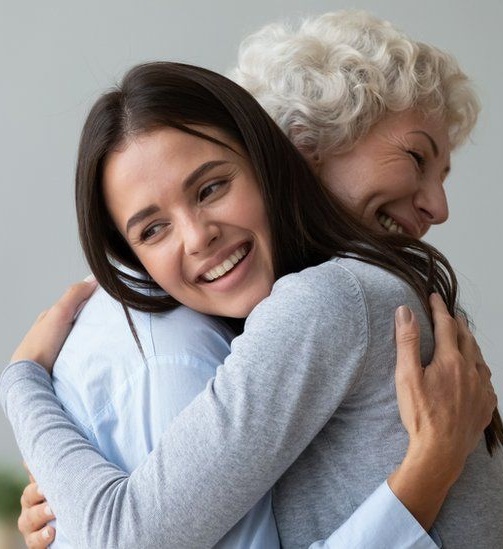 BLESSINGS!
A BIG HUG FOR YOU!